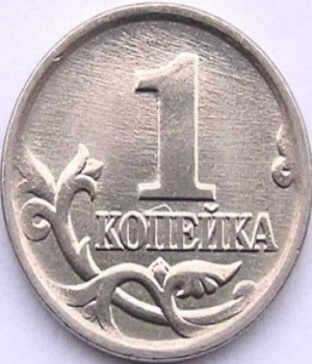 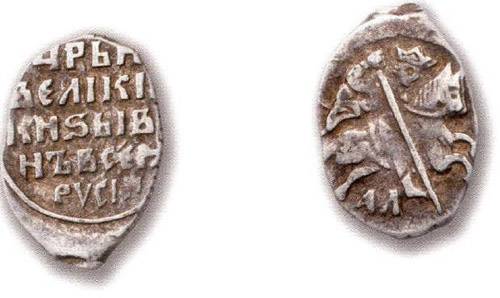 Хвала копейке
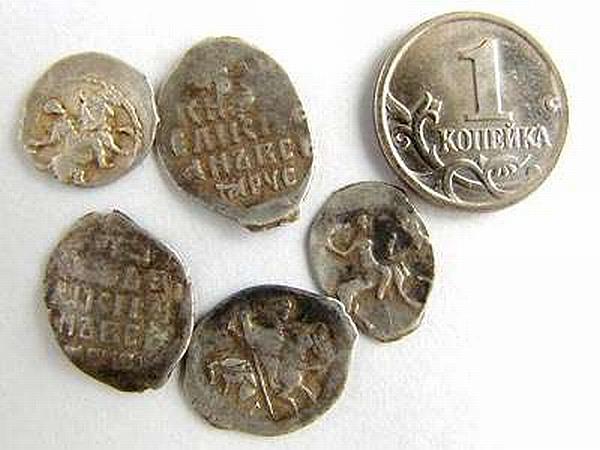 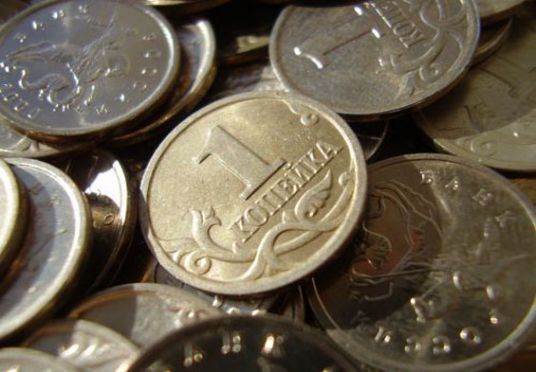 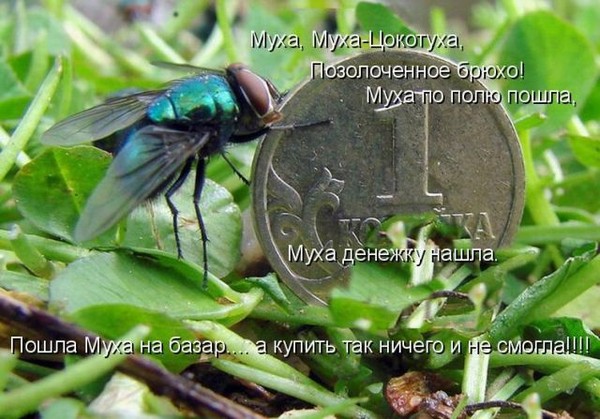 Что можно купить за копейку?
За одну копейку в советское время можно было купить коробок спичек, два почтовых конверта без марок, ластик или стакан газированной воды без сиропа.
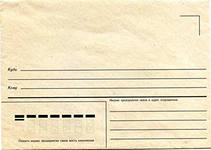 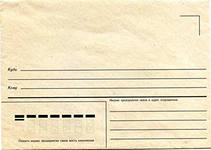 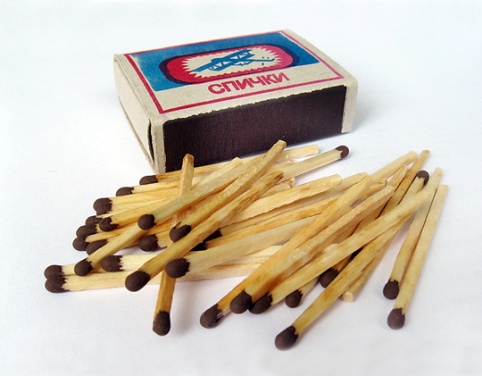 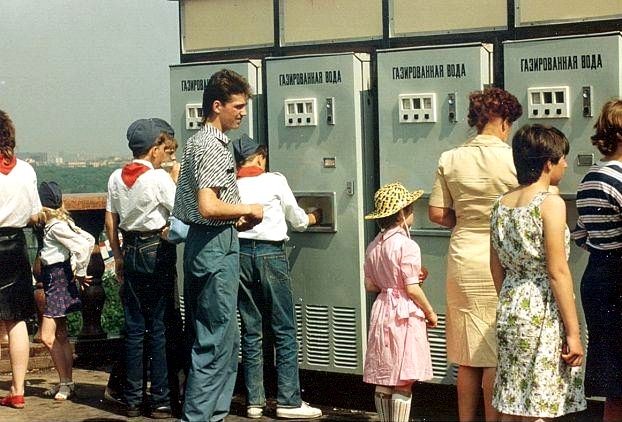 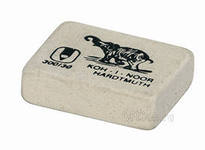 В настоящее время 
производство
копеечной монеты
обходится дороже
номинальной
стоимости, 
поэтому многие
предлагают
перестать чеканить
монеты этого
номинала.
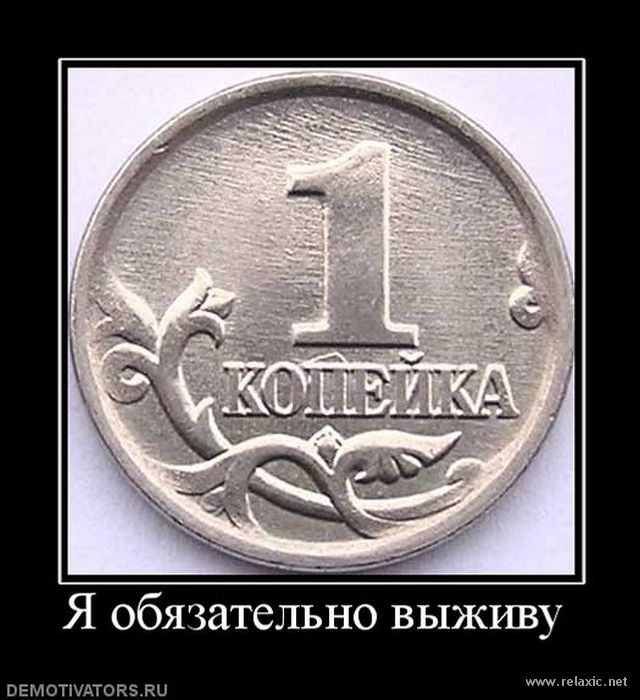 Народная мудрость гласит:
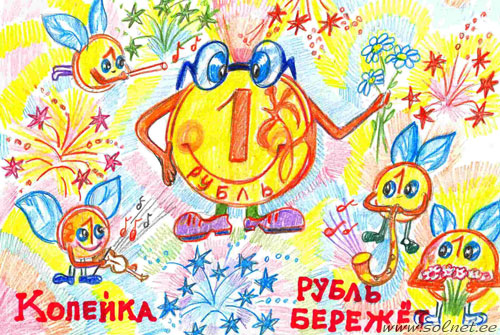 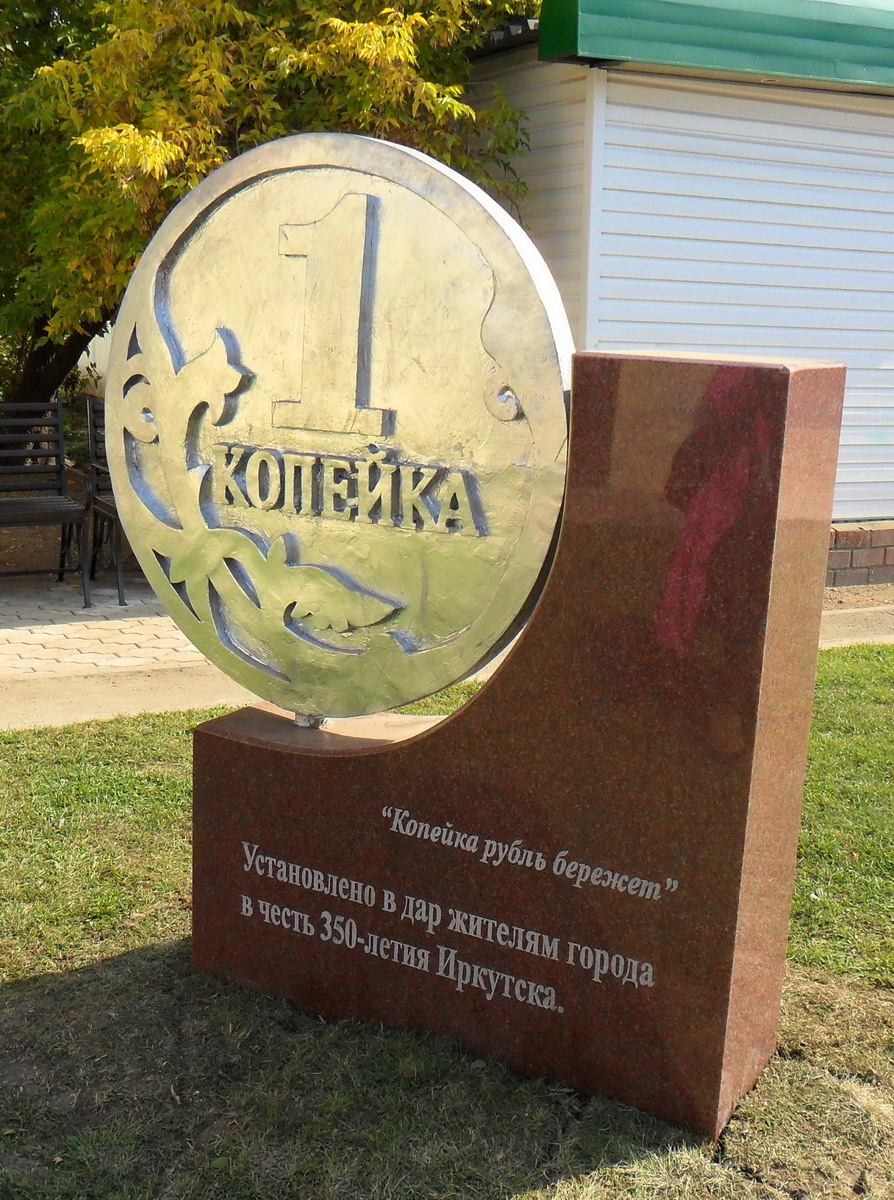 Памятник копейке
 в городе Иркутске
Это тоже памятник 
в городе Москве, 
только машине – «копейке».
Смекалистый 
русский человек 
так ласково назвал  
первую модель 
машины «Жигули» 
ВАЗ 2101.
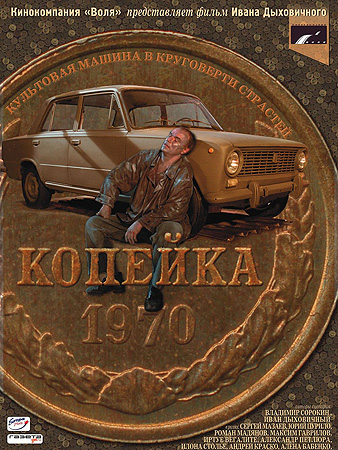 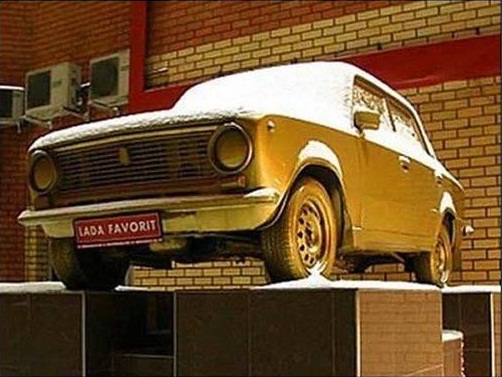 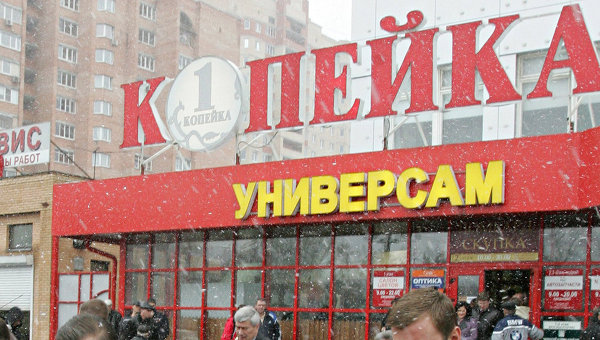 Откуда она пошла наша русская копейка?
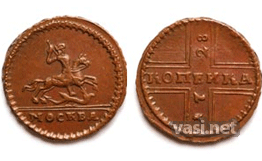 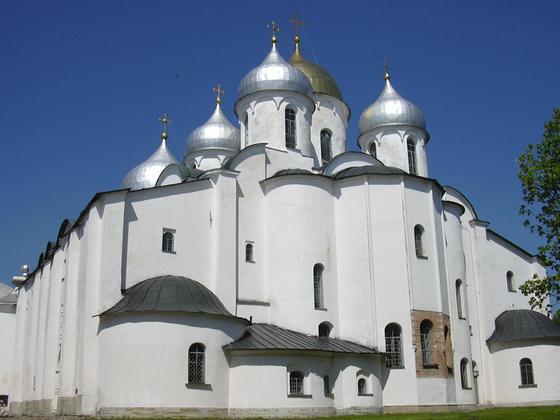 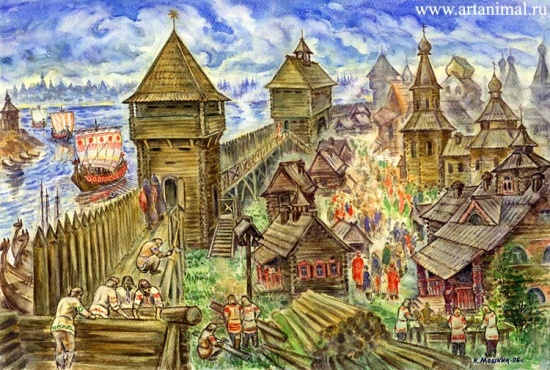 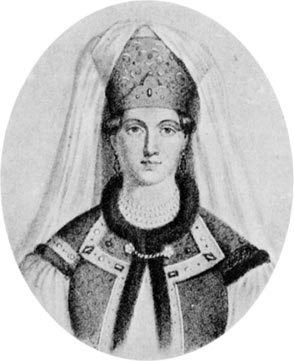 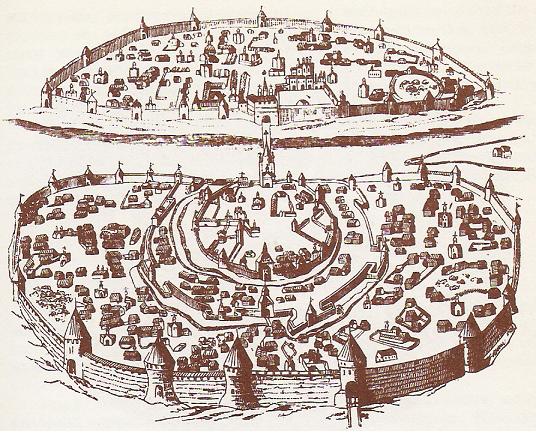 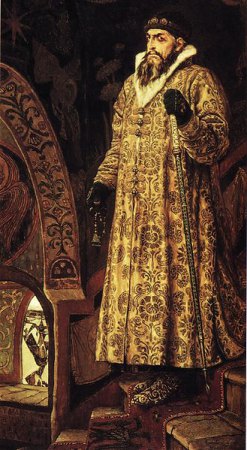 Копейка появилась
в результате денежной
реформы Елены Глинской, 
матери Ивана Грозного, 
проведённой  в 1535 году.
Русские монеты того
времени
имели неправильную
форму, 
так как чеканились 
из расплющенных
обрезков 
серебряной проволоки. 

 
На монету копеечного 
номинала можно было
купить целого гуся.
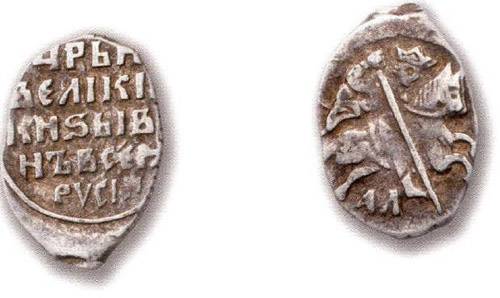 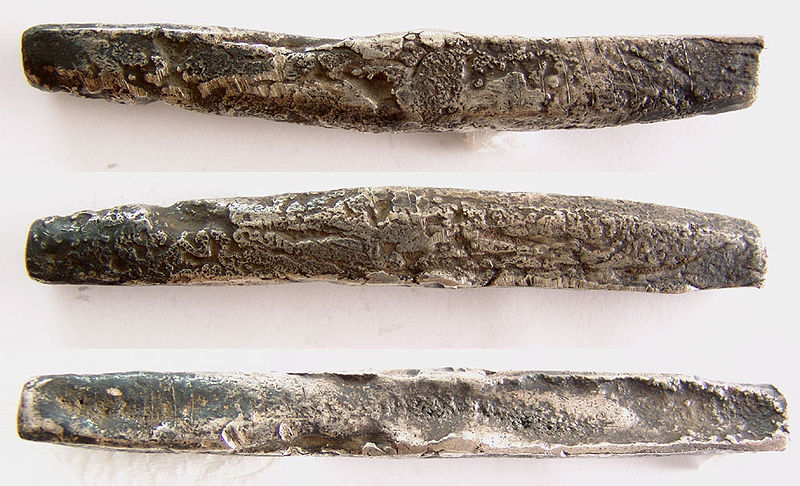 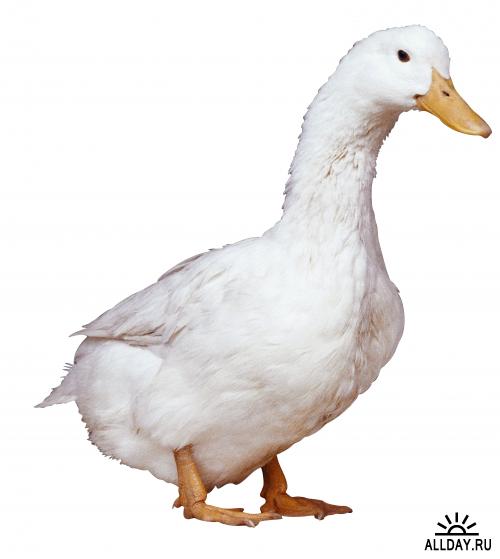 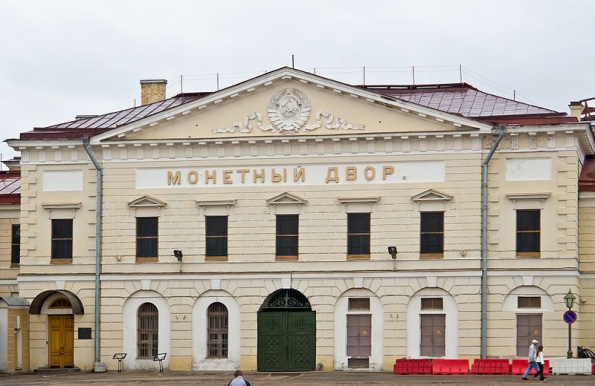 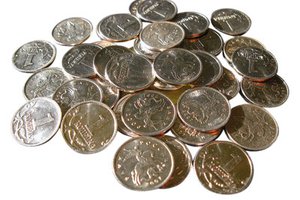 В наше время
однокопеечные
монеты
чеканятся 
из сплава
мельхиора 
(сталь, медь, никель).
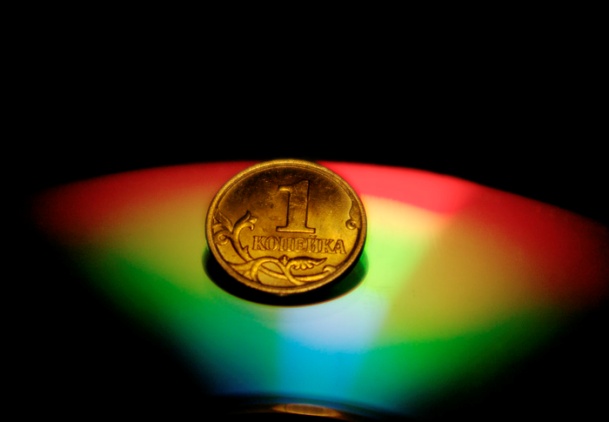 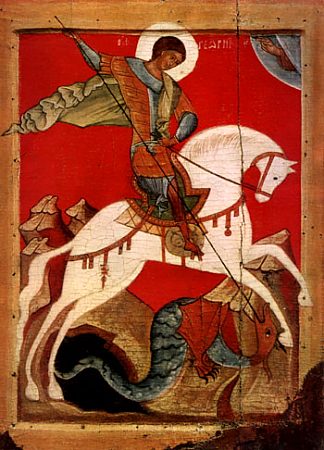 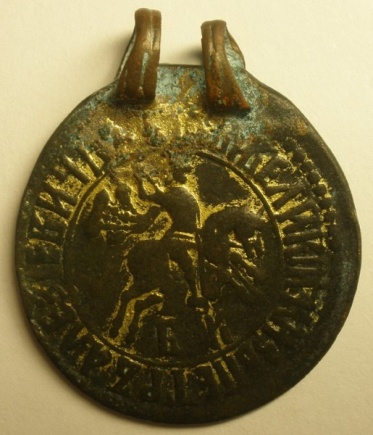 Распространённое толкование
названия «копейка» говорит о 
происхождении копейки 
от  слова «копьё». 
Изначально на аверсе этой
монеты изображался 
Георгий Победоносец,
поражающий копьём змея.
Возможно, что первые копейки
чеканили из старых копий.
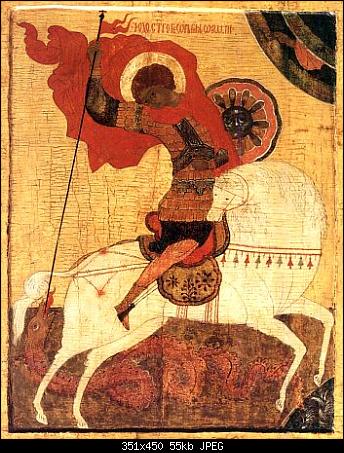 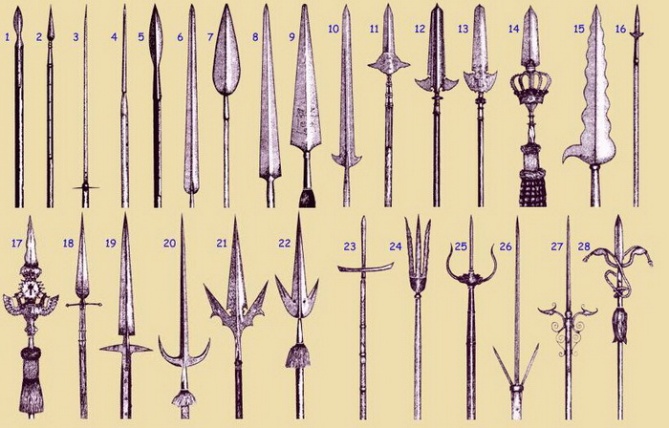 Из «Толкового словаря живого 
великорусского языка» В.И. Даля:

 Копьё или копие – обоюдоострое
железко на  древке, пика. Вещь 
копьем, копьецом, в виде копья. 
Копейный, к копью относящийся. 
Копейник, копейщик- ратник с 
копьем; копейный мастер. 
Копейчатый, копьевидный, 
копьеобразный, на копьё похожий 
или сделанный копьем.
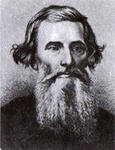 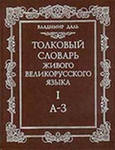 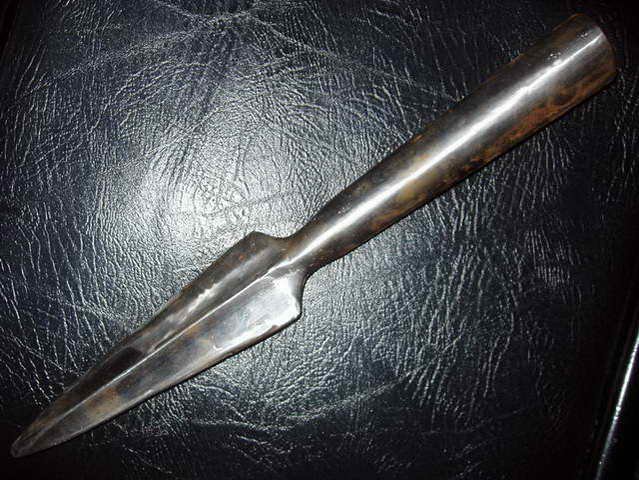 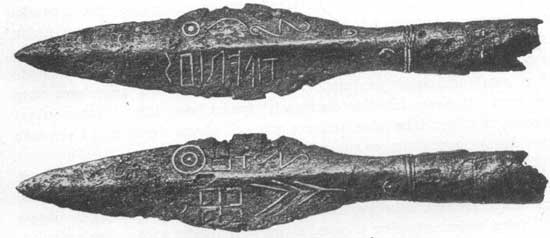 Из «Словаря символов»:

Копьё – один из символов
мировой оси. 
Обозначает также начало всего, 
жизнь, силу, плодородие,
воинскую доблесть,
жезл волшебника.
 В христианстве копьё
символизирует
страдания Христа.
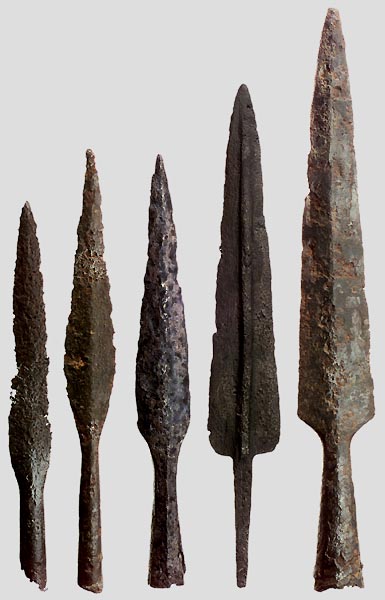 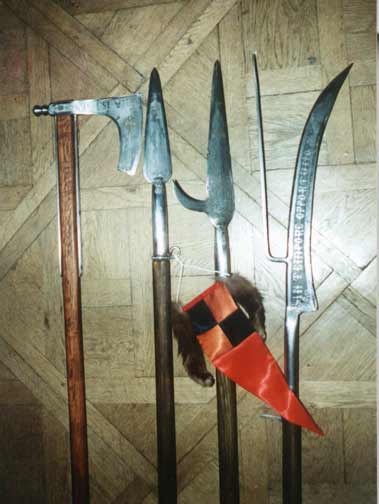 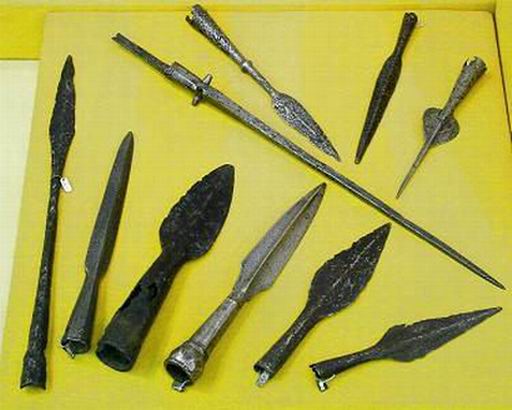 Знамя на деньгах: князь великий на коне, а имея копье в руце, оттом прозваша деньги копейные.
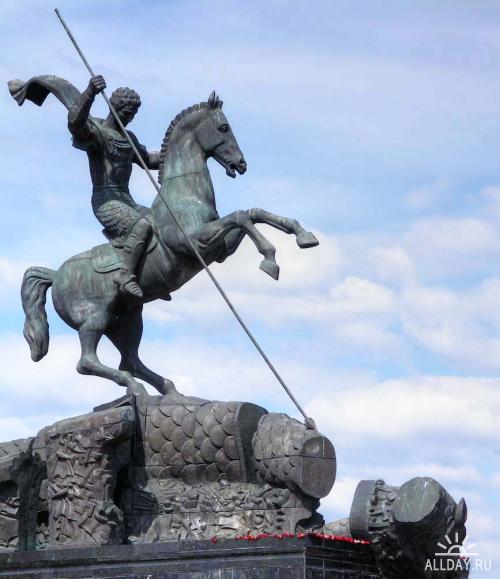 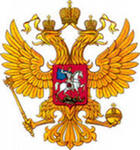 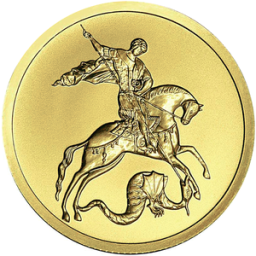 Святой Георгий Победоносец
изображён  на копейке 
и  на Гербе России. 
 Святой Георгий Победоносец
поражает 
крестом-копьём змея.
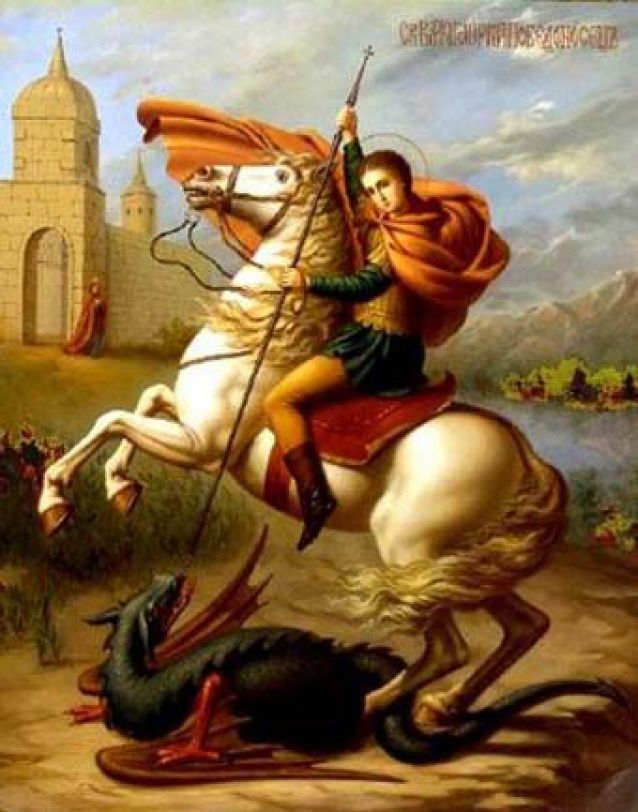 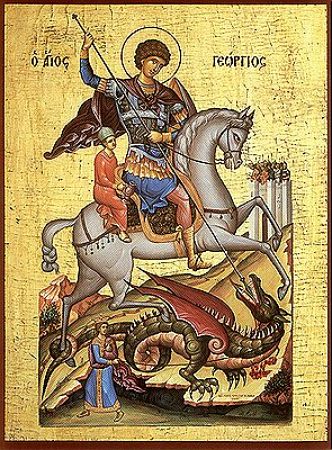 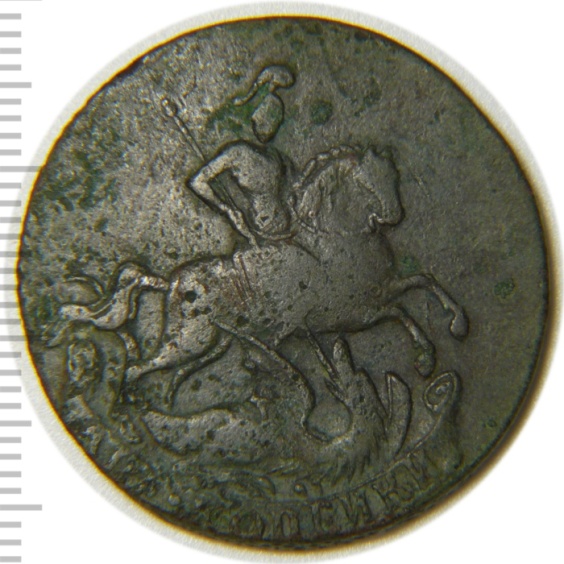 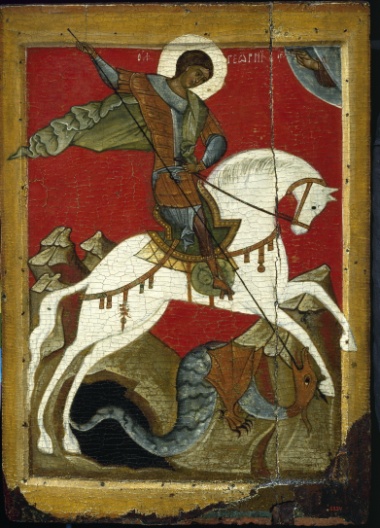 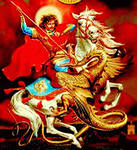 В русских землях народ почитал Георгия как покровителя воинов, земледельцев и скотоводов. Изображения святого Георгия встречаются издревле на великокняжеских монетах и печатях.
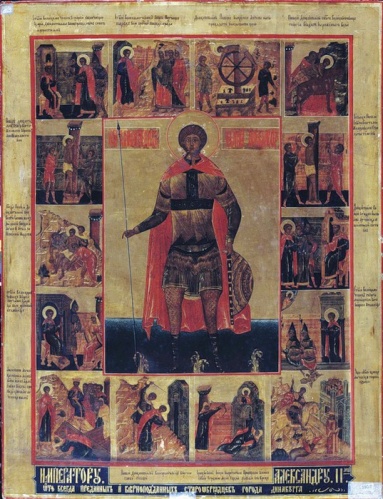 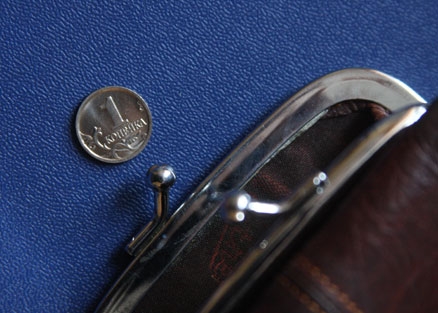 Несколько копеек в кошельке являются благословением Святого Георгия Победоносца.
В русском языке существует множество пословиц, поговорок, крылатых выражений о копейке
 
Влететь в копеечку.
Копеечная  душа.
Копейка к копейке.
В белый свет, как в копеечку.
Размах - на рубль, удар - на копейку.
Жизнь – копейка.
Сидеть без копейки.
Стоит копейки.
Без копейки не рубль.
Ни копья (современное выражение).
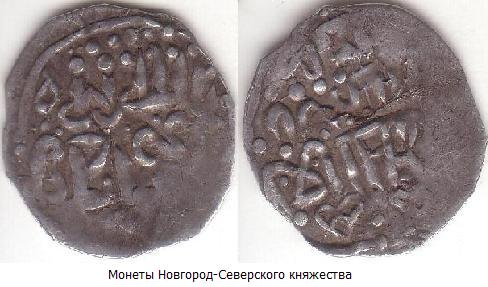 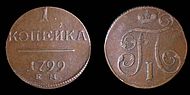 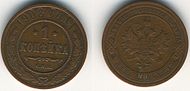 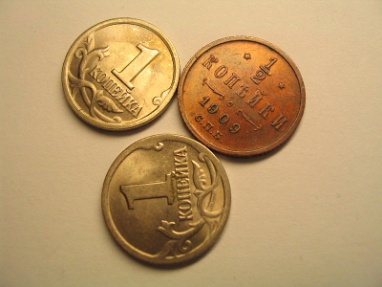 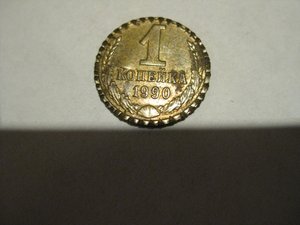 Копейка к копейке - вот и рубль.

Копейка обоз гонит.

Копейка к копейке – проживет и семейка.

Зашибать копейку.

Цена –копейка, да и то в базарный день.

За три копейки канарейку, да чтоб пела и не ела.

 Одна копейка – и та ребром.

 Домашняя копейка лучше заезжего рубля.

 Натура – дура, судьба – индейка, а жизнь – копейка.

 Каждая копейка алтынным гвоздем прибита.

 Дали копейку, чтоб заговорил, а теперь и двумя замолчать не заставишь.

 На копейку выпил, а на три опьянел.

 Шейка копейка, алтын голова, по три денежки нога – вот ему и вся цена.

Дрожит над каждой копейкой.
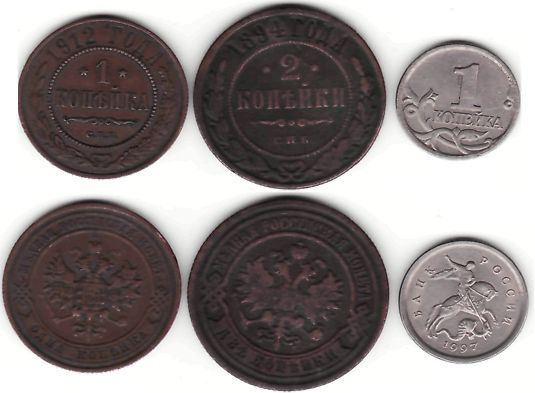 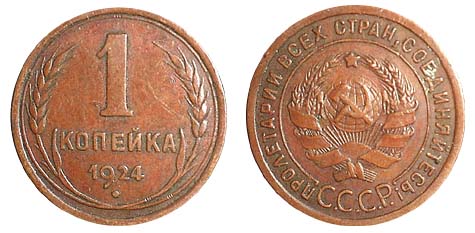 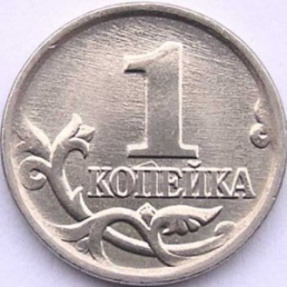 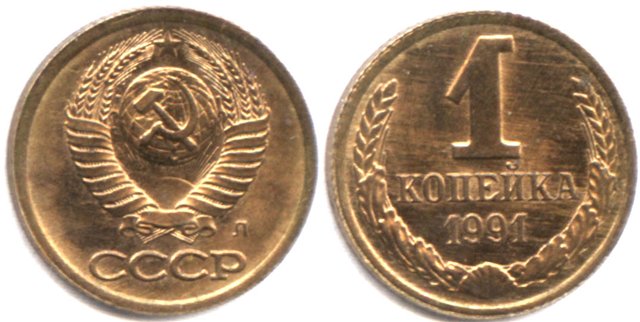 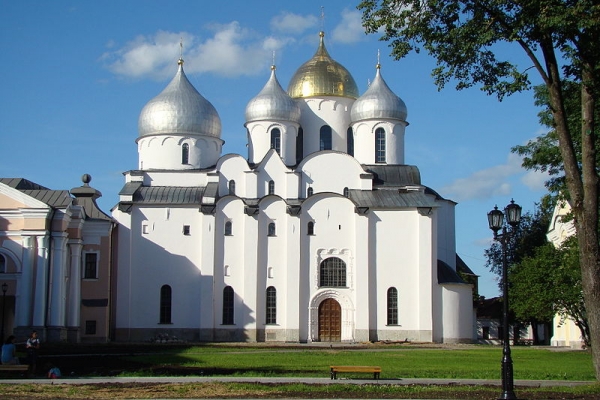 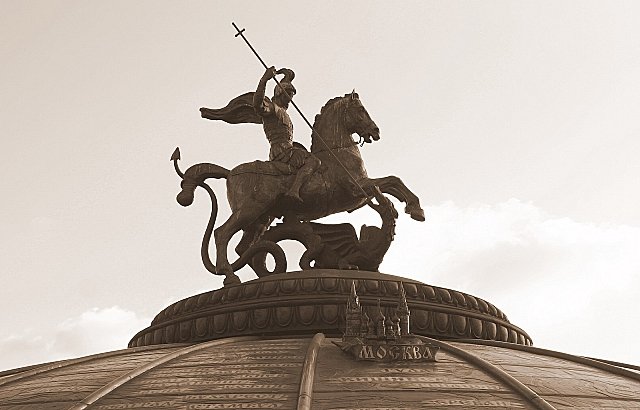 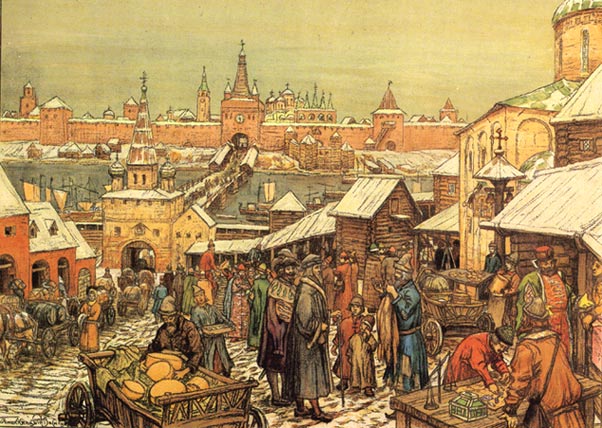 Происхождение
слов раскрывает
перед нами целые 
картины из жизни  
наших предков.
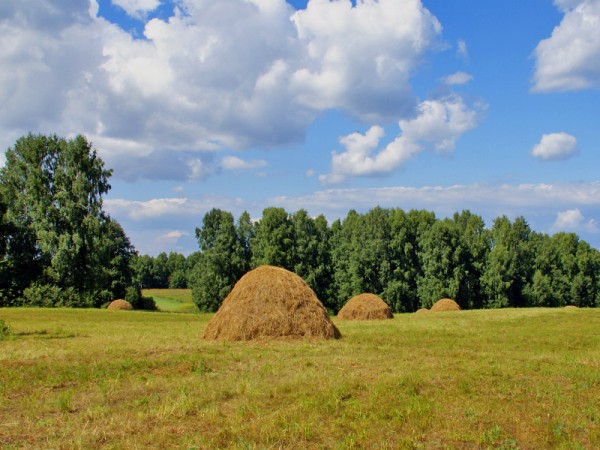 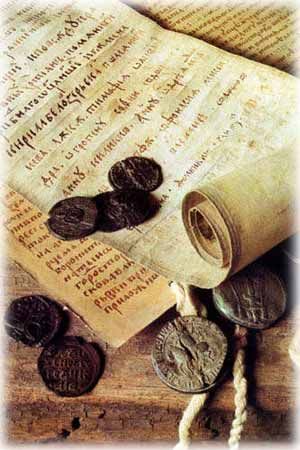 Много находок
ожидает  того, кто
всматривается
в слова, пытаясь
понять их историю.